ПРОГРАММА «БІРТҰТАС ТӘРБИЕ»: ОБНОВЛЕННОЕ СОДЕРЖАНИЕ И АЛГОРИТМ ВНЕДРЕНИЯ
1
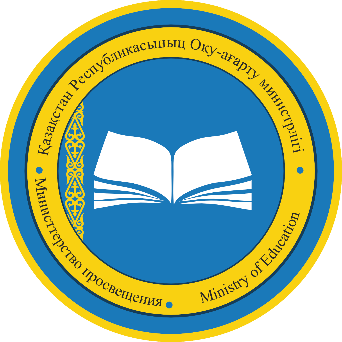 »
Поручение Главы Государства: 
обновить  подходы к организации воспитательного процесса в школах
(Третье заседание Национального курултая «Адал адам – Адал еңбек – Адал табыс»)
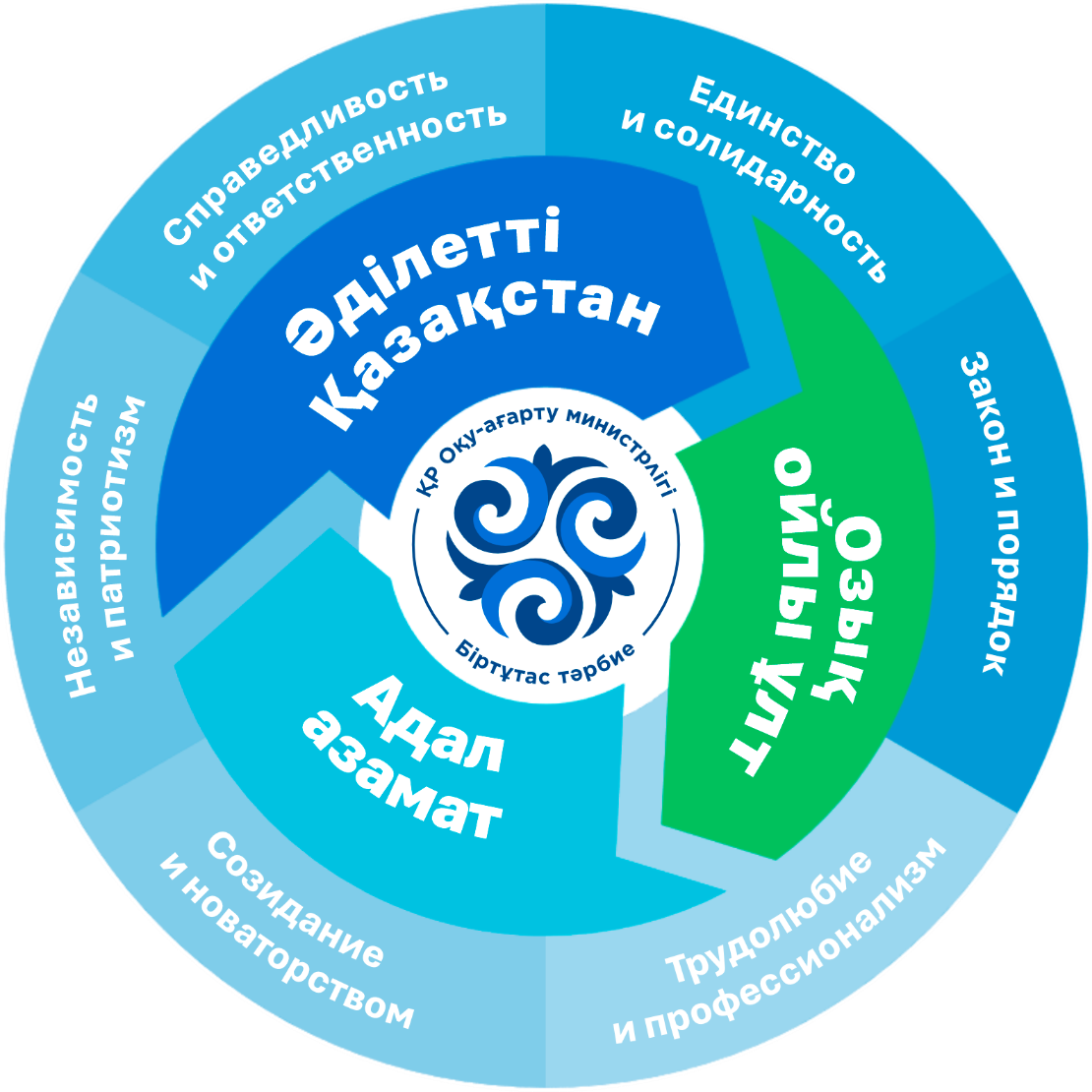 Справедливость – как принцип, 
ответственность – как основа, 
прогресс – как цель
К.Токаев
2
Цель Программы воспитания:
формирование гармонично развитой личности обучающегося на основе ценностей казахстанской культуры, через развитие духовно-нравственных качеств, гражданской ответственности и патриотизма, добропорядочности и добросовестности.
Задачи Программы:
Воспитание духовно-нравственных качеств
Развитие гражданской ответственности и патриотизма
Формирование добропорядочности и добросовестности
Создание условий для гармоничного развития личности обучающегося
Ключевые компетенции определяющие модель выпускника
продвижение национальных интересов
эффективные коммуникации
служение обществу 
гражданский долг
инновационное мышление 
креативность
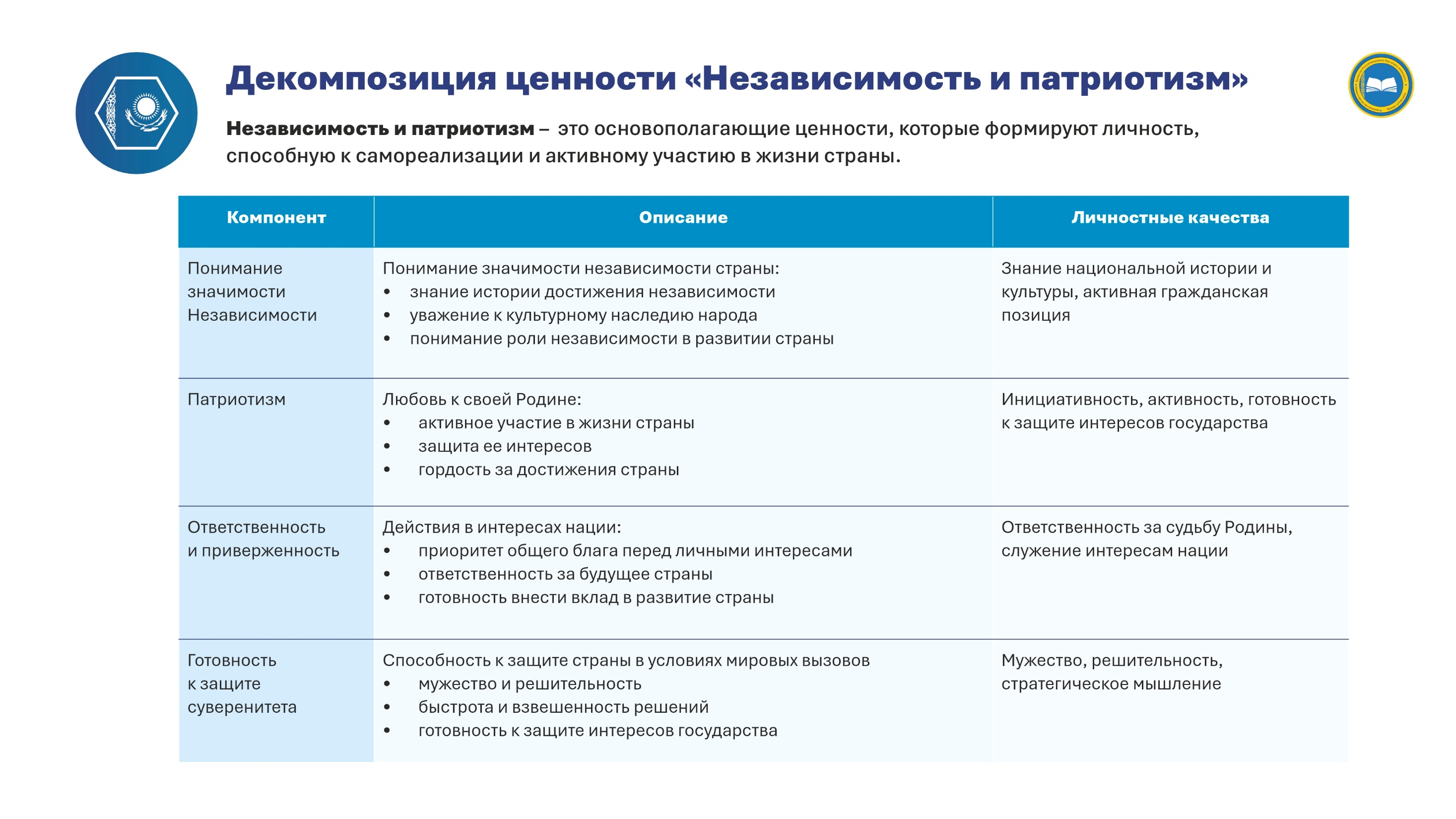 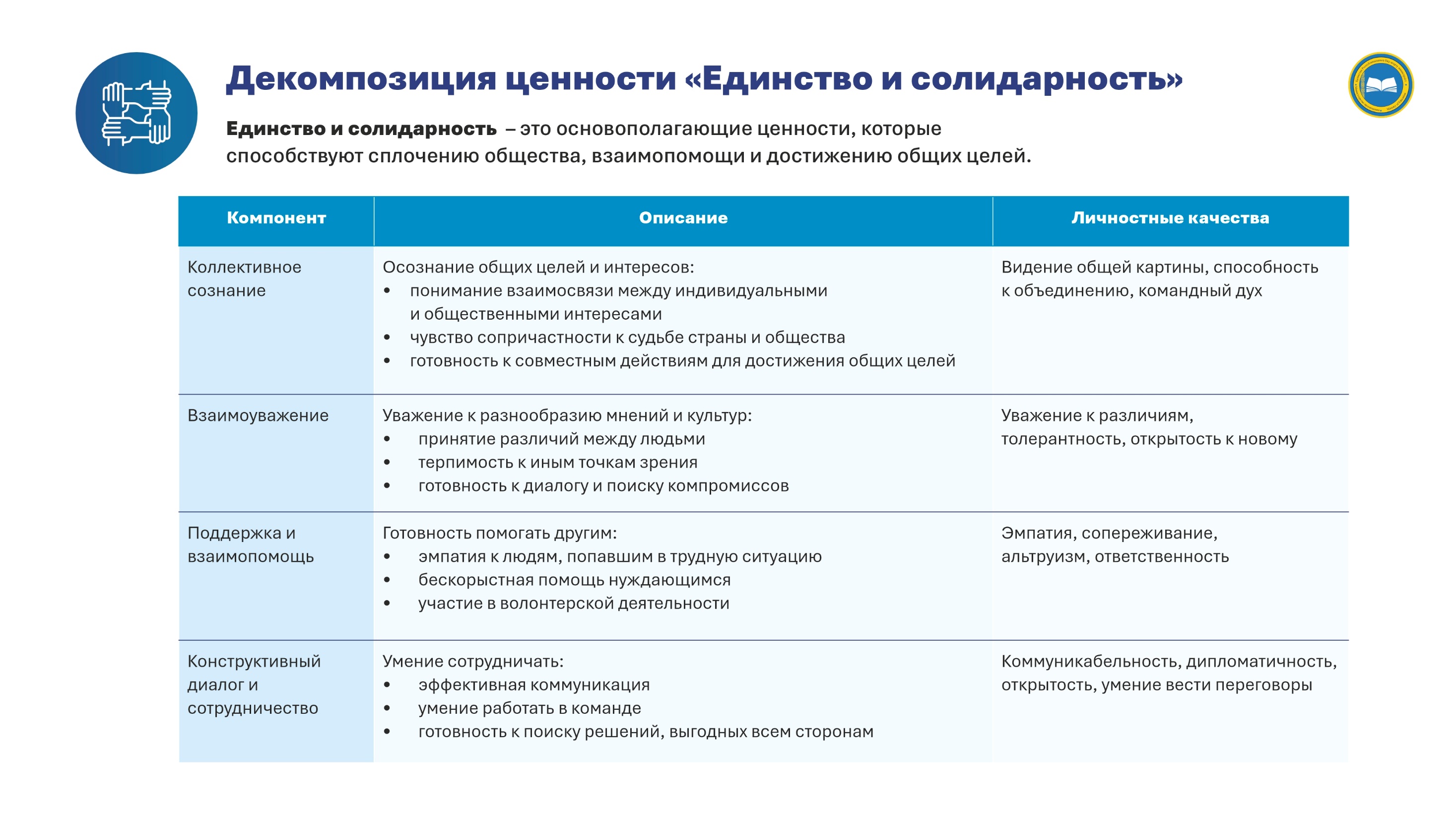 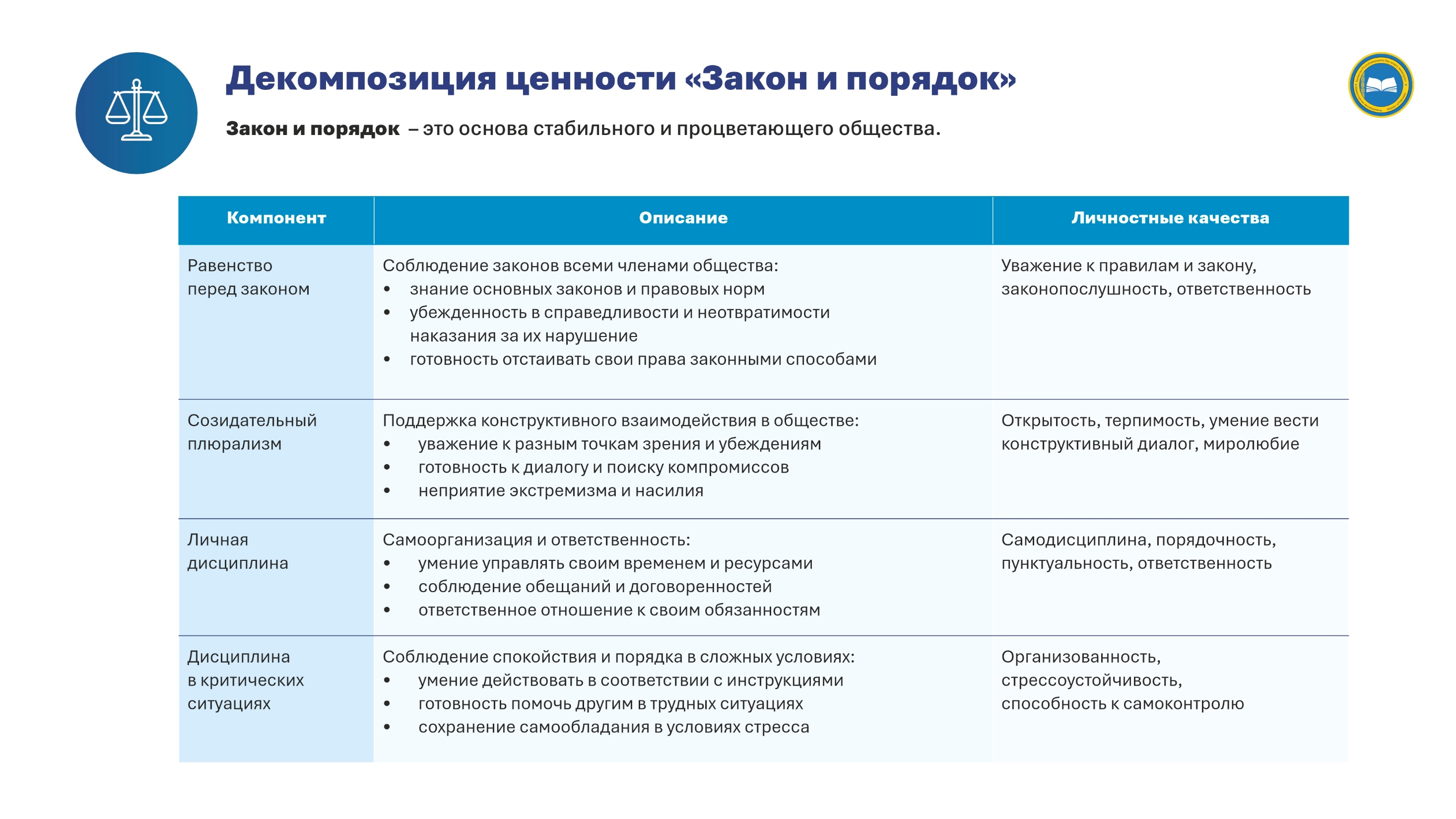 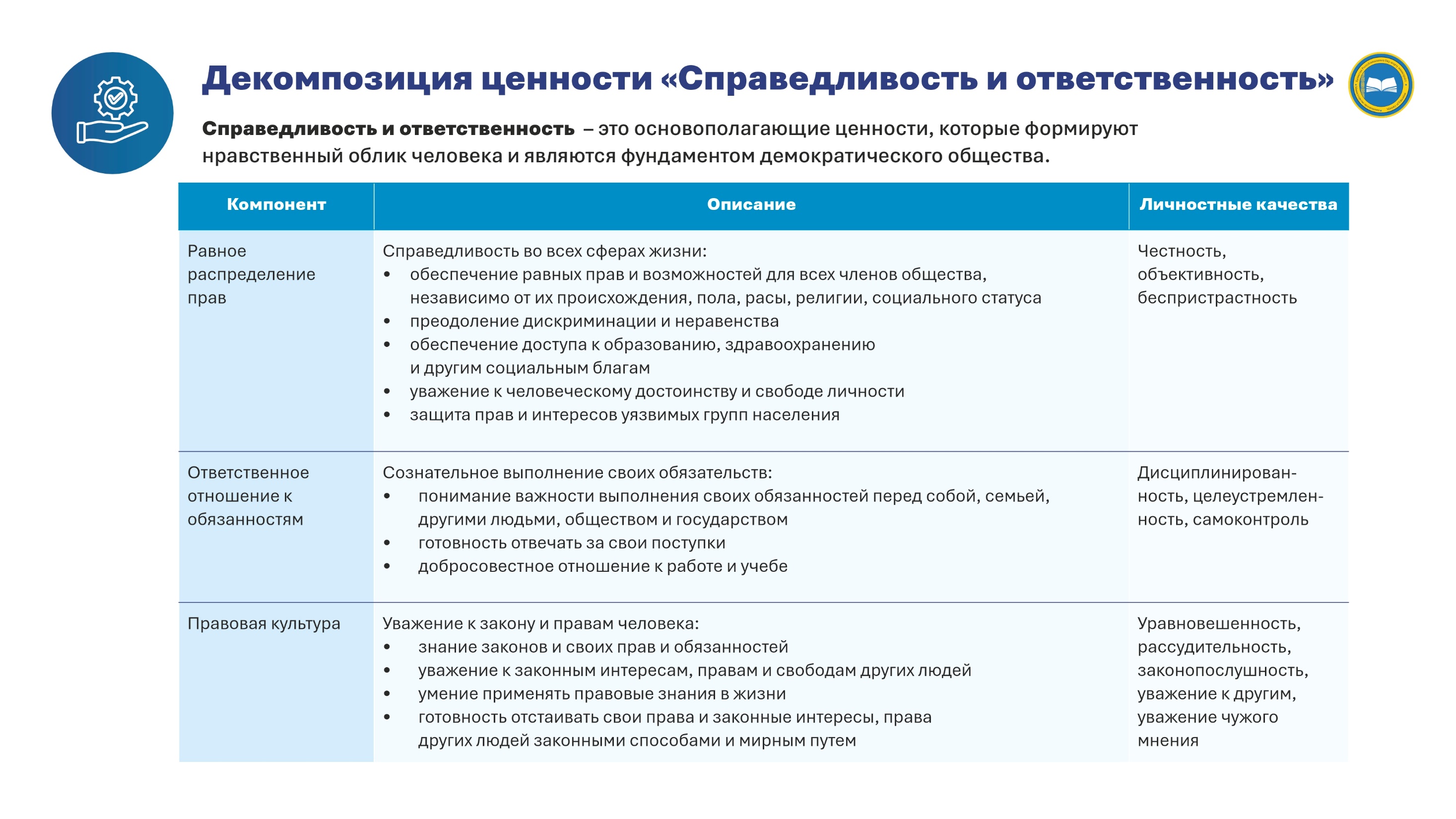 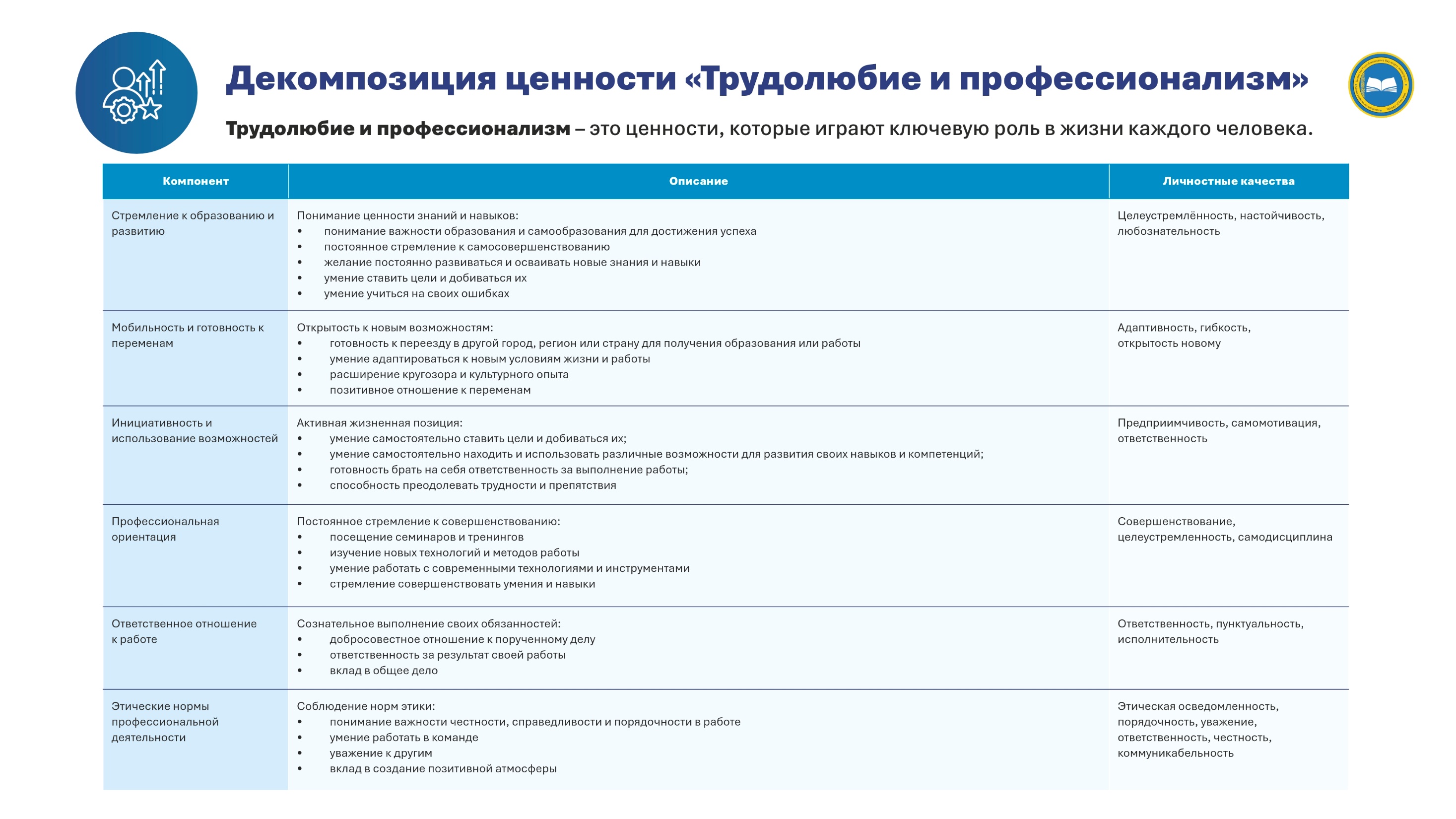 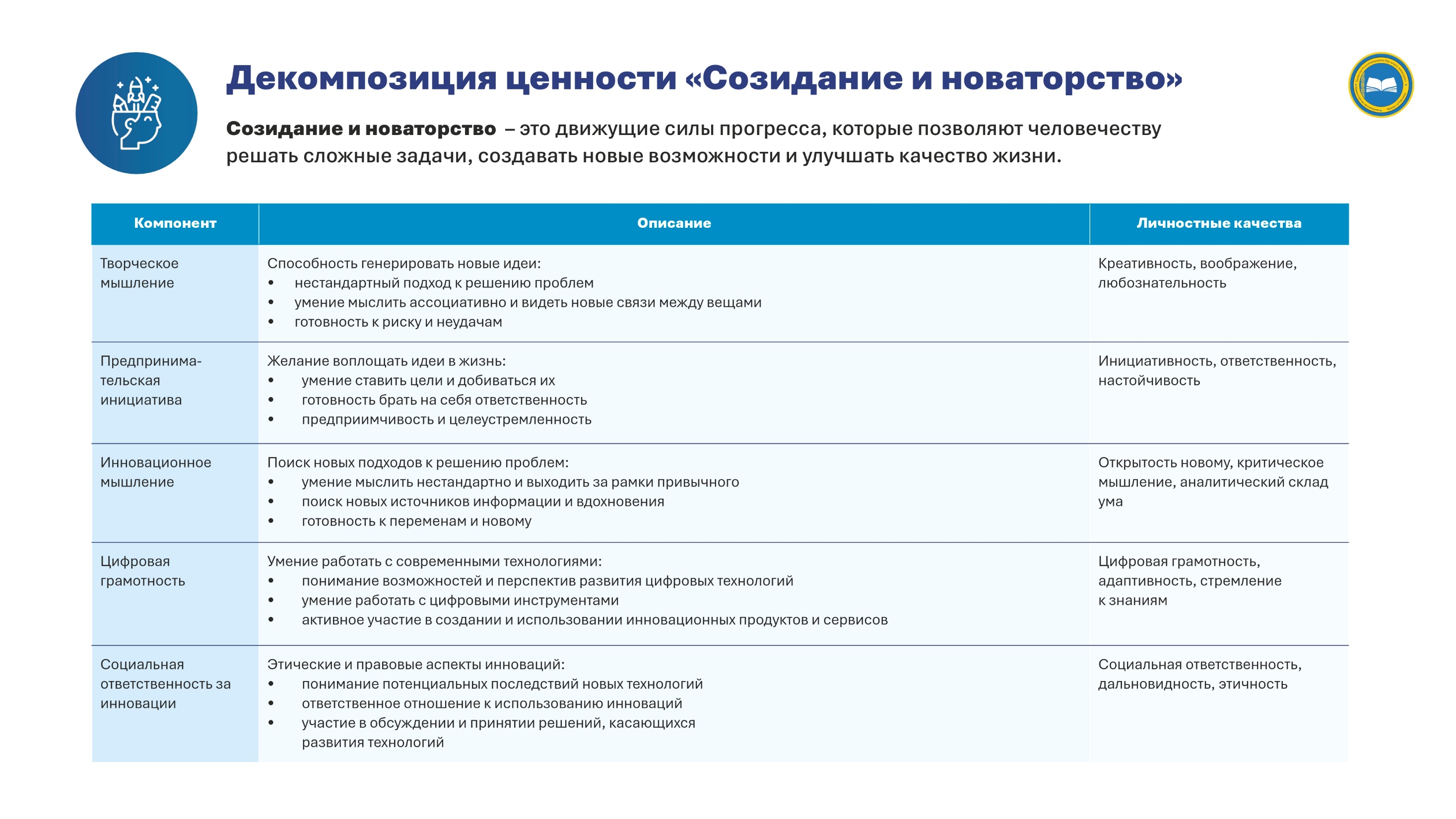 Разбивка  основных ценностей по месяцам
Декабрь – месяц
«ЕДИНСТВО И 
СОЛИДАРНОСТЬ»
Октябрь – месяц
«НЕЗАВИСИМОСТЬ И 
ПАТРИОТИЗМ»
Сентябрь – месяц
«ТРУДОЛЮБИЕ И 
ПРОФЕССИОНАЛИЗМ»
Ноябрь – месяц
«СПРАВЕДЛИВОСТЬ И 
ОТВЕТСТВЕННОСТЬ»
Январь – месяц
«ЗАКОН И ПОРЯДОК»
Февраль – месяц
Апрель – месяц
Март – месяц
«СОЗИДАНИЕ И 
НОВАТОРСТВА»
«НЕЗАВИСИМОСТЬ И 
ПАТРИОТИЗМ»
«ТРУДОЛЮБИЕ И 
ПРОФЕССИОНАЛИЗМ»
Август – месяц
Июнь – месяц
«СОЗИДАНИЕ И 
НОВАТОРСТВА»
Июль – месяц
Май – месяц
«ЕДИНСТВО И 
СОЛИДАРНОСТЬ»
«ЗАКОН И ПОРЯДОК»
«ЗАКОН И ПОРЯДОК»
Мероприятия, реализуемые ежедневно в учебно-воспитательном процессе:
«Ұлттық ойын – ұлт қазынасы» – организация свободного времени обучающихся в течение перемен в виде игры – асық, тоғызқұмалақ, бес тас и др. 
«Өнегелі 15 минут» – проведение родителями в течение 15 минут ежедневной индивидуальной беседы со своим ребенком на одну из актуальных нравственных тем. 
«Үнемді тұтыну» – формирование бережного отношения к природным ресурсам (вода, энергия) путем каждодневных действий по потреблению воды, пищи, энергии и природных ресурсов через памятки, инструкции и флаеры.
«Күй күмбірі» – использование кюев вместо звонков, а также звучание кюев во время больших перемен.
Еженедельно:
«Менің Қазақстаным»: в начале учебной недели на первом уроке обучающиеся исполняют Гимн Республики Казахстан.
Цитаты недели – пословицы, поговорки, народные мудрости, изречения выдающихся личностей, содержание которых служит лейтмотивом учебной и внеучебной деятельности всей организации. Цитаты недели размещаются на информационных стендах, Led-экранах, классных досках.
«Қауіпсіздік сабағы» – 10 минут в рамках классного часа о соблюдении обучающимися личной безопасности, безопасного поведения, включая изучение правил дорожного движения, основ безопасности жизнедеятельности.
Еженедельно, в рамках проведения классных часов реализуется системная работа по формированию культуры безопасного поведения и здорового образа жизни обучающихся.
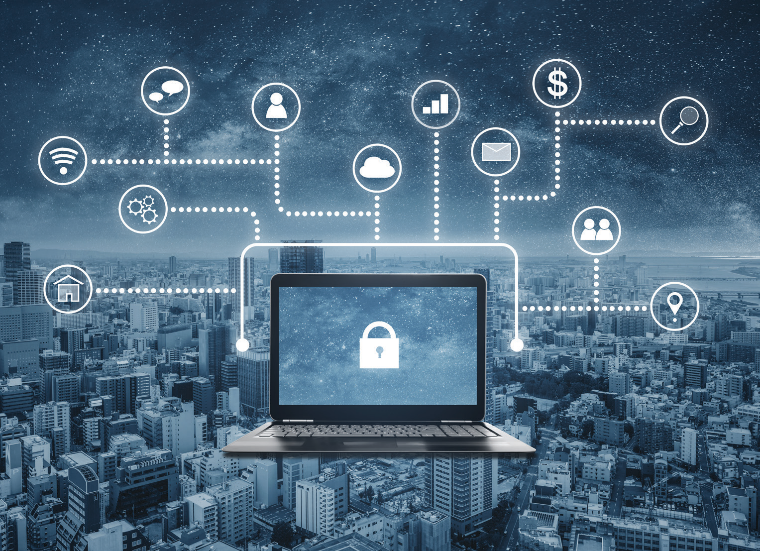 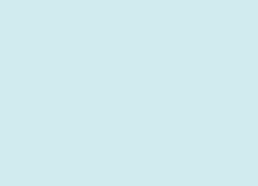 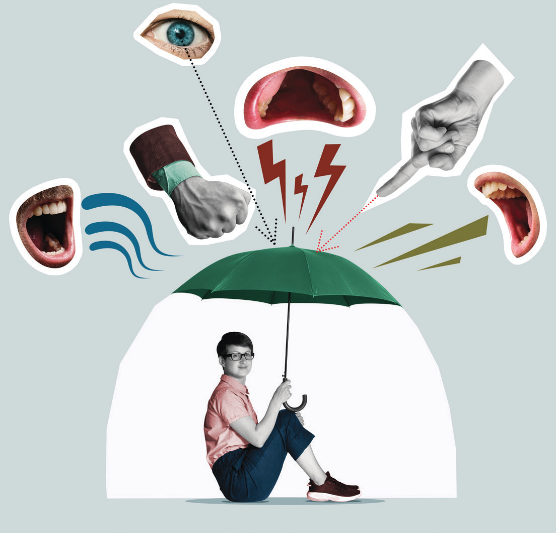 В содержание классных часов интегрируются следующие ПРОФИЛАКТИЧЕСКИЕ 
МЕРОПРИЯТИЯ
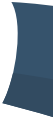 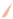 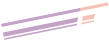 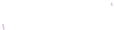 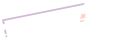 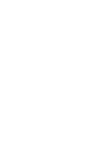 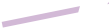 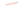 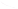 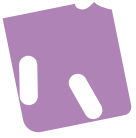 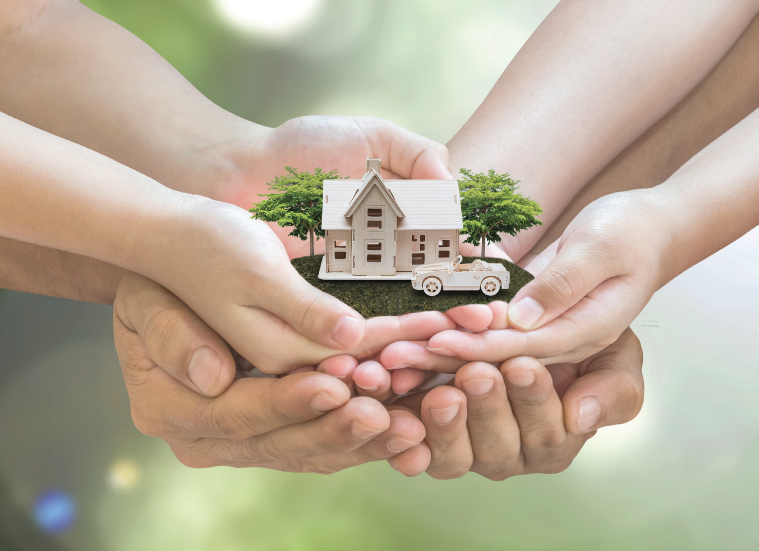 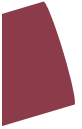 • Проект «Цифрлық әлемде қауіпсіз қадам» - Безопасный шаг в цифровом мире
• Буллингтен қорған! - Защита от буллинга!
• Ойынға салауатты көзқарас - Здоровый подход к играм
• Өмірге салауатты қадам -Здоровый шаг к жизни
• Қоғамдық мүлікті қорға!-Фонд общественного имущества
• Қауіпсіз қоғам - Безопасное общество
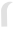 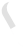 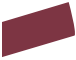 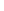 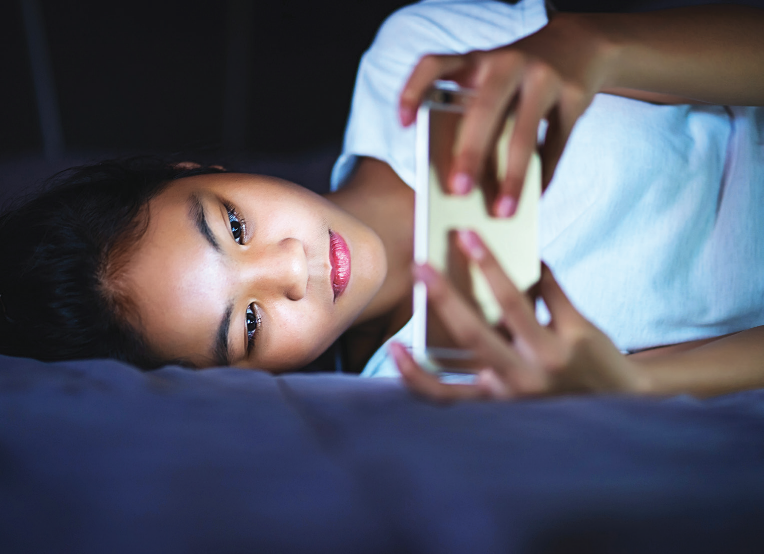 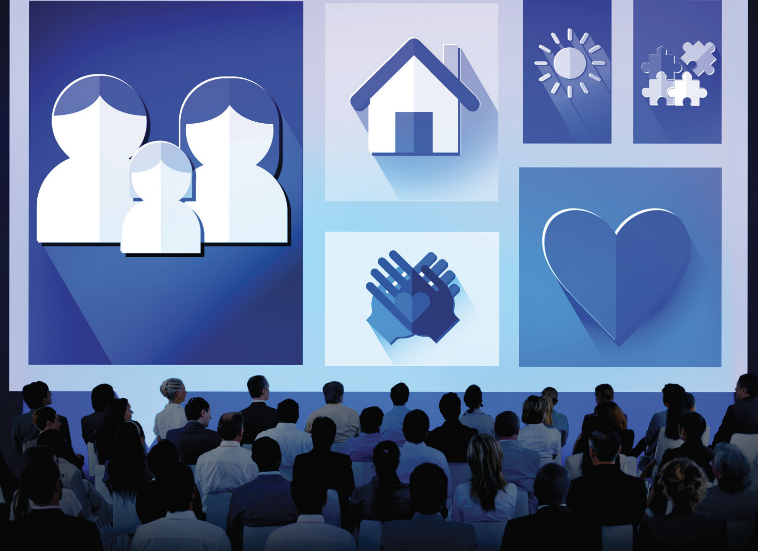 16
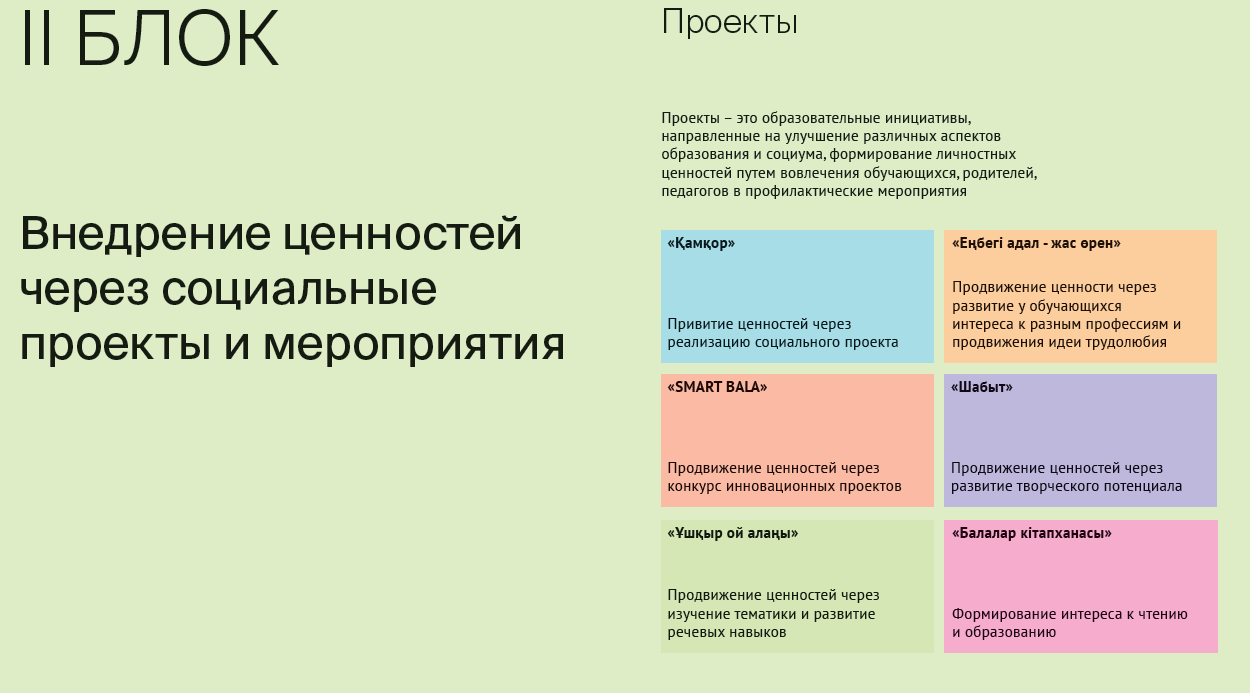 17
Алгоритм реализации Программы
Организации всех уровней образования рассматривают на педагогическом совете реализацию Программы воспитания «Біртұтас тәрбие» Министерства просвещения Республики Казахстан, на основе которой разрабатывают и утверждают план учебно-воспитательной работы организации образования на новый учебный год;
Управления образования проводят ежеквартальный мониторинг реализации программы «Біртұтас тәрбие».
ПРАКТИКАЛЫҚ ЖҰМЫС/ПРАКТИЧЕСКАЯ РАБОТА
2023-2024 оқу жылында «Біртұтас тәрбие» бағдарламасын іске асырудағы озық тәжірибелер мен қиындықтарды топта әріптестеріңізбен бірге талқылаңыз/Обсудите передовой опыт и трудности реализации программы «Единое воспитание» в 2023-2024 учебном году с коллегами в группе
Жаңа оқу жылында нені ескеремін?/Что я буду учитывать в новом учебном году?
1. ...
2. ...
3. ...
Әр топқа 3 минут/3 минуты на группу
2024-2025 оқу жылына арналған жаңартылған «Біртұтас тәрбие» бағдарламасын оқып, келесі аспектілерді анықтаңыз/Изучите обновленную программу "Единое воспитание" на 2024-2025 учебный год и определите следующие аспекты
Топта талдауға 30 минут/30 минут на анализ в группе
ҚОРЫТЫНДЫ/ ЗАКЛЮЧЕНИЕ
«Біртұтас тәрбие» бағдарламасын іске асырудағы өзініңіздің рөліңізді анықтаңыз/Определите свою роль в реализации программы "Единое воспитание"
ТОПТЫҚ ЖҰМЫСТЫ ТАНЫСТЫРУ/ ПРЕЗЕНТАЦИЯ ГРУППОВОЙ РАБОТЫ 

3 минут
4-СЕССИЯ
ПРАКТИЧЕСКАЯ РАБОТА
Вместе с коллегами в группе «Определите декомпозицию ценностей в программе «Единое воспитание»
ЗАЩИТА  РАБОТ

3 минуты
"В рамках реализации программы «Единое воспитание» изучите содержание воспитания (проекты) и обсудите их в группе с коллегами."
ЗАКЛЮЧЕНИЕ
Обратная связь коллег

Предложения по эффективной организации проектов на практике
«Говорить умные слова легко, но сделать умные дела — гораздо труднее»..
 Әлихан Бөкейхан
«Как сила тела, так и мощь нации зависят от воспитания. Без должного воспитания тело ослабевает, а народ утрачивает свою силу и единство». 
                                                                                                                     Ахмет Байтұрсынұлы